Decision trees(basics)
Ing.J.Skorkovský, CSc,
Department of Corporate Economy
FACULTY OF ECONOMICS AND ADMINISTRATION
Masaryk University Brno
Czech Republic
Description
Diagramming technique which uses :
Decision points – points in time when decisions are made, squares called nodes (rozhodovací uzly)
Decision alternatives – branches of the tree off the decision nodes (alternativy řešení )
Chance events – events that could affect a decision, branches or arrows leaving circular chance nodes- (co může rozhodnutí ovlivnit) 
Outcomes – each possible alternative listed (výstupy, výsledky, závěry,…)
Payoff-   (prospěch, výhoda výnos – využití v posledním příkladu)
1
DT diagrams
Decision trees developed by
Drawing from left to right (kreslí se zleva doprava)
Use squares to indicate decision points
Use circles to indicate chance events
Write the probability of each chance by the chance (sum of associated chances = 100%) (součet pravděpodobností všech možností)
Write each alternative outcome in the right margin
1
DT-Example I
A restaurant owner has determined, that he needs to expand his facility. He has two alternatives. One is one large expand now and risk smaller demand later or the second alternative is expand on a smaller scale now knowing, that he might need to expand again in three years. Which alternative would be most attractive?
Expand
200 000
High demand (0,70)
2
200000
150 000
Do not expand
Expand  small
renovace po
 částech
164000
Low demand (0,30)
80 000
[0,3..0,7]
1
Probability of occurance
300 000
High demand (0,70)
Expand  large
rozšíření hospody
najednou
225000
200000
50 000
Low demand (0,30)
Expected value
     analysis= EVA
164000
225000
[50 000 , 80 000 …300 000]
Chance event outcomes
DT-Example I
Decision tree analysis utilizes Expected Value Analysis (EVA), which is a weighted average of the chance events :
Probability of occurrence * chance event outcome
200 000
High demand (0,70)
Expand
2
200000
150 000
Do not expand
Expand  small
164000
80 000
Low demand (0,30)
2
we do have
200 000 >150 000
So EXPAND !!!
At
1
300 000
High demand (0,70)
Calculated (Expected Value) is : EVA small =0,3*80 000+0,7*200 000=164 000
Calculated (Expected Value) is : EVA large =0,3*50 000+0,7*300 000=225 000

		At decision point 1 we have got clear result 
		Choose Expand Large  !
		Despite the fact , that  there is 30 %  chance , that
		this might be worst decision  !
Expand  large
225000
Low demand (0,30)
50 000
DT-Example II
Project to sell candies or lemonade. At the first sight it is clear : Candy !!
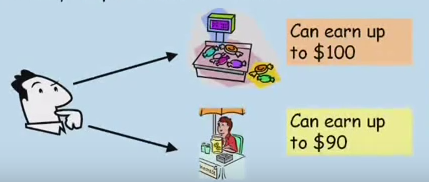 0,5*100+ 0,5*(-30)=35 USD
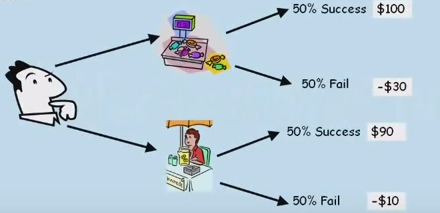 0,5*90+ 0,5*(-10)=40 USD
Resource: MBABullshit.com
DT-Example II
So now it would be better to choose lemonade business ! So we have chosen bigger EVA. But..
0,5*90+ 0,5*(-10)  =    40
0,5*100+ 0,5*(-30)=35
Decision based on EVA? Does this mean, that
if you do Lemonade project, you will earn 40?  NO !

If you did the IDENTICAL Lemonade project 
very many times (in exactly the same situation), then your
 average earnings  will be probably 40 per time. 

This means that you will not get 40 USD each time  !!
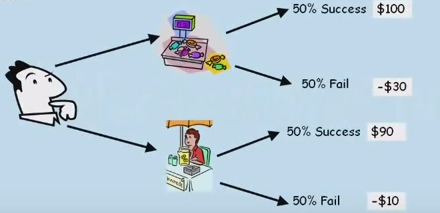 Because EVA(x) = p(xi)*xi for=1 to n,

Where Xi = outcome i and p(xi) is a probability 
of outcome i
Resource: MBABullshit.com
Example III
The first decision facing the company is whether to expand or buy land. If the company expands, two states of nature is possible. Either the market will grow (probability 0,6) or it will not grow (probability 0,4). 
Either state of nature will result in a payoff. On the  other hand, if company chooses to purchase land, three years in the future another decision will have to be made regarding the development of the land
DT-Example III
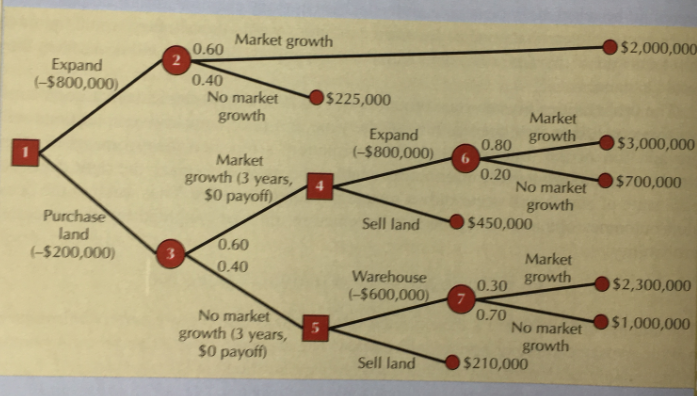 Resource: Russel and Taylor  Operation management pages 66-67
DT-Example III
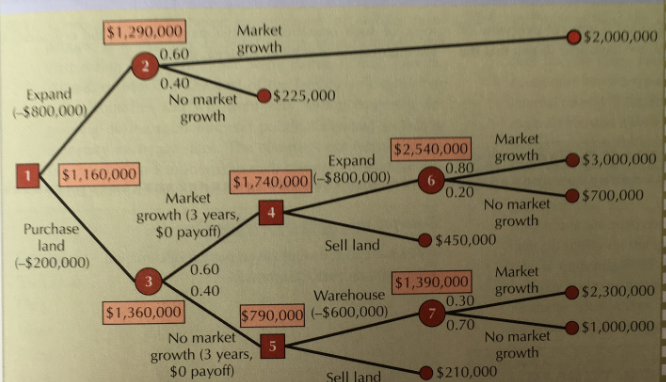 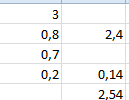 3 000 0000 * 0,8 + 700 000 *0,2=2 540 000
2 540 000 – 800 000 =1 740 000 
1 740 000*0,6 + 790 000*0,4=1 360 000
1 360 000-200 000= 1 160 000
1 290 000-800 000=490 000
Final decision
Expand  : 129 000-800 000= 490 000
Land :        1 360 000-200 000 = 1 160 000 
Payoff of purchasing land is 1,16 milions
Thanks for your attentionmy dear decision makers !